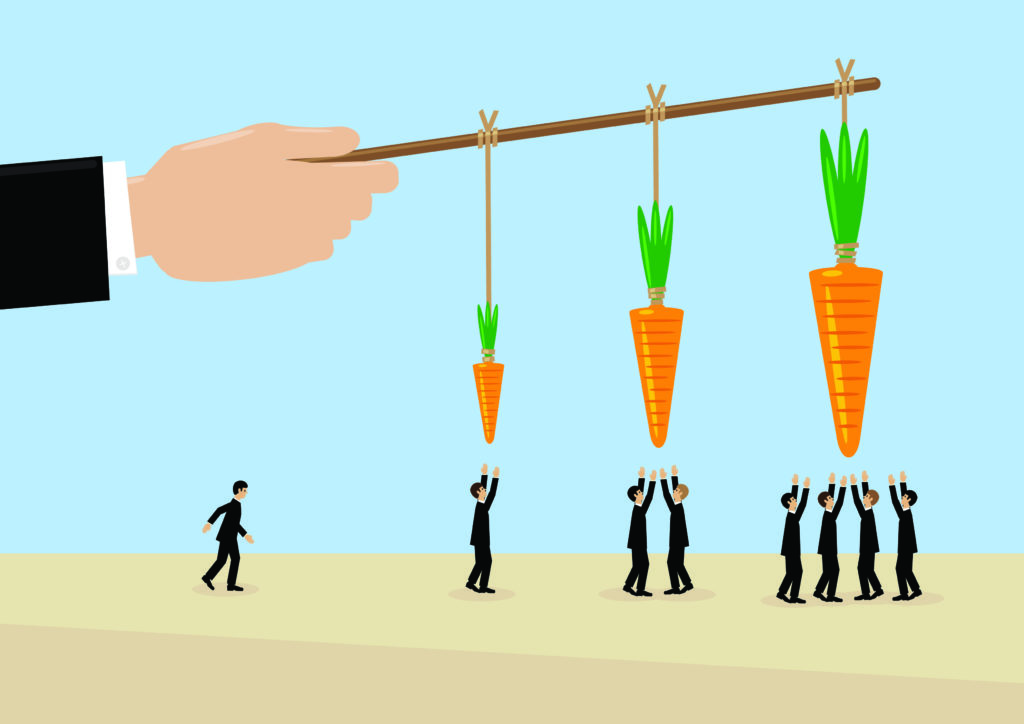 Incentive-Based Strategies
Types of Environmental Policies
What are Incentive Based Strategies?
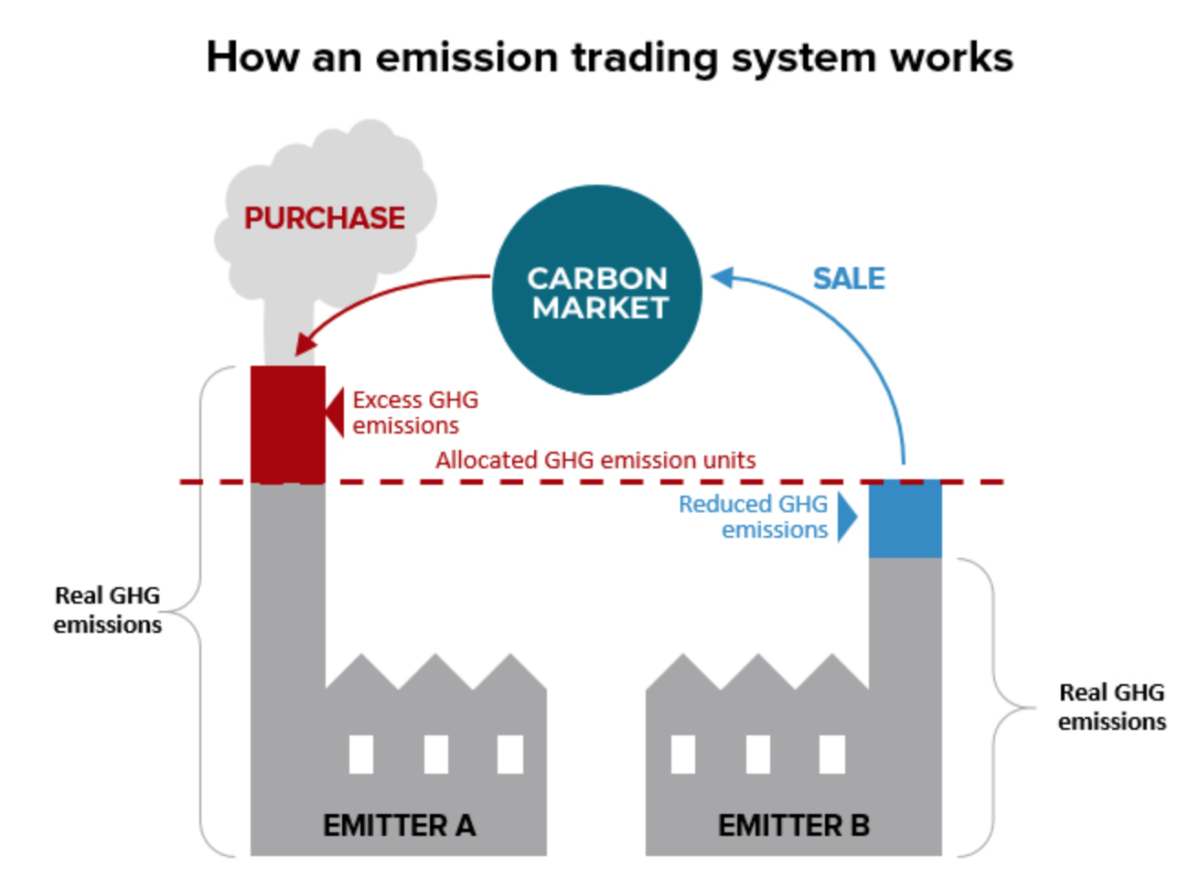 Taxes and subsidies 
Emission charges
Transfer discharge permits
Punish bad behavior and reward good behavior
Emissions Charges
Emissions charge example
Efficient emissions charges
Will taxes be charged to consumers?
How to choose level of emissions charge?
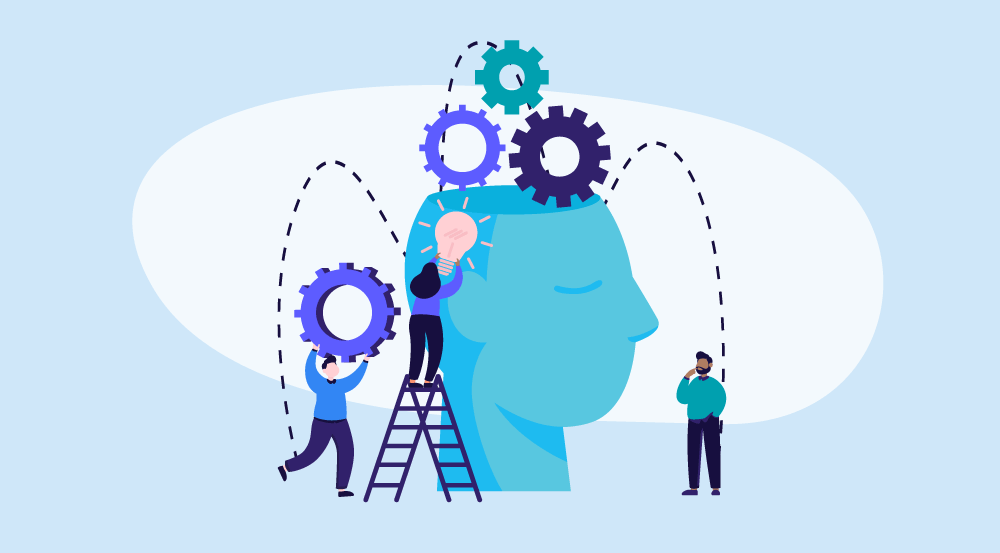 Equimarginal principle
Set charge and learn costs over time
Can make long range planning harder for firms
Talk to scientific experts
Zoned emissions charges
Sometimes firms cause different damages and must be treated differently
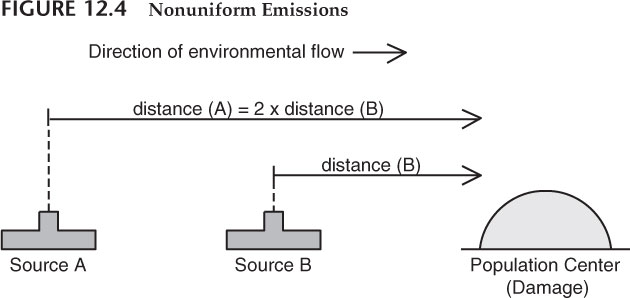 Zoned Emissions Charges Example
Emissions Charges and Enforcement Costs
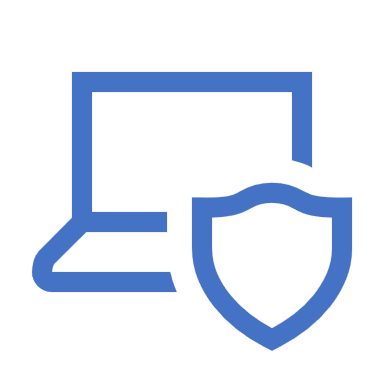 Charge systems require accurate measurable  information on the item being taxed.
Non-point sources are often spread over wide areas making them difficult to measure and monitor.
The most ideal measures would be to have permanent monitoring stations measuring emissions continuously overtime.  Technology may not yet be available.
Self monitoring can lead to underestimations.
Distributional Impacts of Emissions charges
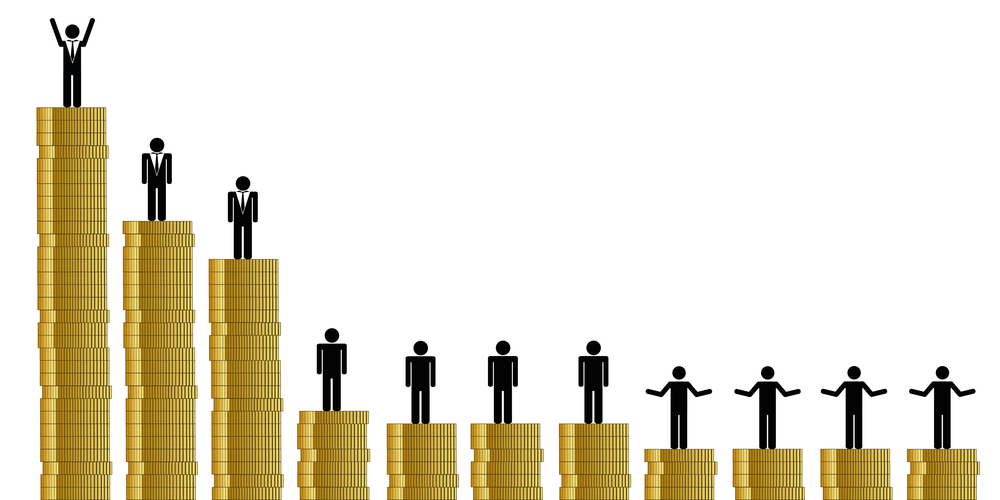 Effects of tax expenditure from charges
Effects of subsidies on wealth distribution
May put small businesses out of business
May lead to unemployment of some individuals
How should emissions charge money be spent?
Deposit-refund systems
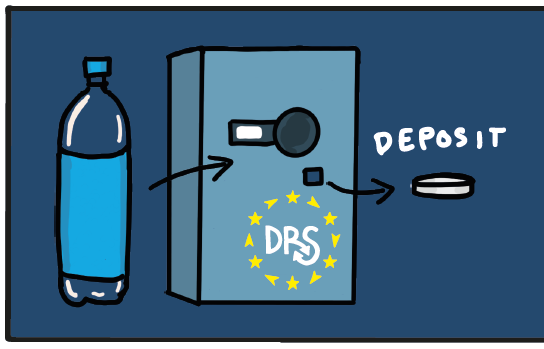 Combination of a tax [deposit] and subsidy [refund].
Suited to products widely dispersed and difficult to monitor. Bottle deposit-refund systems. Collection systems must be convenient for customers to comply.
Other examples include batteries, car tires and cars in some countries.